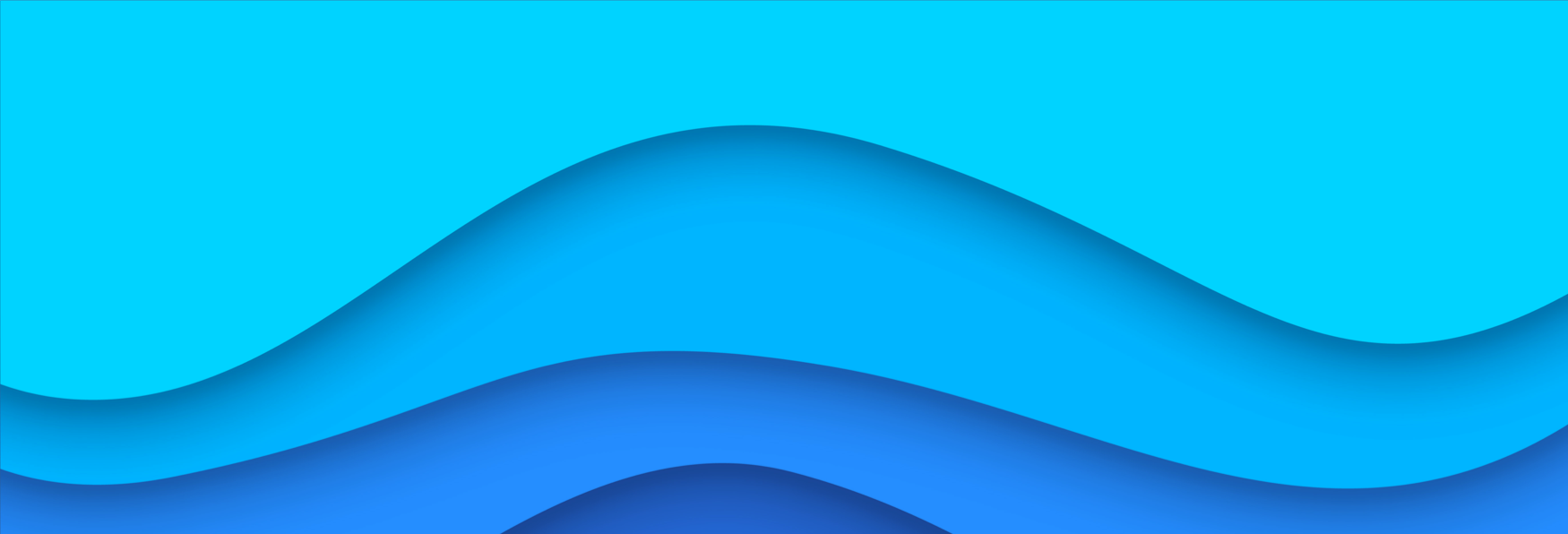 Dati personali
Obiettivo
FOTO
mail@main.com
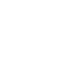 Descrivi in ​​poche righe le tue competenze chiave per la posizione ei tuoi obiettivi di carriera. Puoi formattarli utilizzando i punti elenco o lasciarli come testo solido. Questo spazio può servire come inizio di un'introduzione alla tua lettera di presentazione Sii specifico, fantasioso e mostra il tuo potenziale professionale.
123 456 789
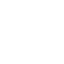 12 Lorem Ipsum Dolor 0000 Roma
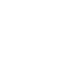 Facebook.com/me
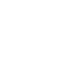 VInce GRCO
Esperienza profesionali
Studi e formazione
2010 - 2015 | QUALIFICA | AZIENDA | CITTA
Descrivi qui le posizioni che hai ricoperto. Descrivi anche i tuoi incarichi, il numero di persone che hai supervisionato e se puoi provare a registrare i risultati che hai ottenuto, non esitare a quantificarli.

2010 - 2015 | QUALIFICA | AZIENDA | CITTA
Descrivi qui le posizioni che hai ricoperto. Descrivi anche i tuoi incarichi, il numero di persone che hai supervisionato e se puoi provare a registrare i risultati che hai ottenuto, non esitare a quantificarli.

2010 - 2015 | QUALIFICA | AZIENDA | CITTA
Descrivi qui le posizioni che hai ricoperto. Descrivi anche i tuoi incarichi, il numero di persone che hai supervisionato e se puoi provare a registrare i risultati che hai ottenuto, non esitare a quantificarli.

2010 - 2015 | QUALIFICA | AZIENDA | CITTA
Descrivi qui le posizioni che hai ricoperto. Descrivi anche i tuoi incarichi, il numero di persone che hai supervisionato e se puoi provare a registrare i risultati che hai ottenuto, non esitare a quantificarli.
2012 – TITOLO DI LAUREA | UNIVERSITÀ
Descrivi in ​​una riga gli obiettivi e le specialità di questa formazione. Scrivi la tua menzione se ne avevi una.

2012 – TITOLO DI LAUREA | UNIVERSITÀ
Descrivi in ​​una riga gli obiettivi e le specialità di questa formazione. Scrivi la tua menzione se ne avevi una.

2012 – TITOLO DI LAUREA | UNIVERSITÀ
Descrivi in ​​una riga gli obiettivi e le specialità di questa formazione. Scrivi la tua menzione se ne avevi una.

2012 – TITOLO DI LAUREA | UNIVERSITÀ
Descrivi in ​​una riga gli obiettivi e le specialità di questa formazione. Scrivi la tua menzione se ne avevi una.
Abilità
Word & Excel
Adobe Photoshop
Cawrel Draw
Powpoint
Lingua
Spagnolo
Italiano
Inglese
Personalità
Curioso
Inventiva
Commerciale
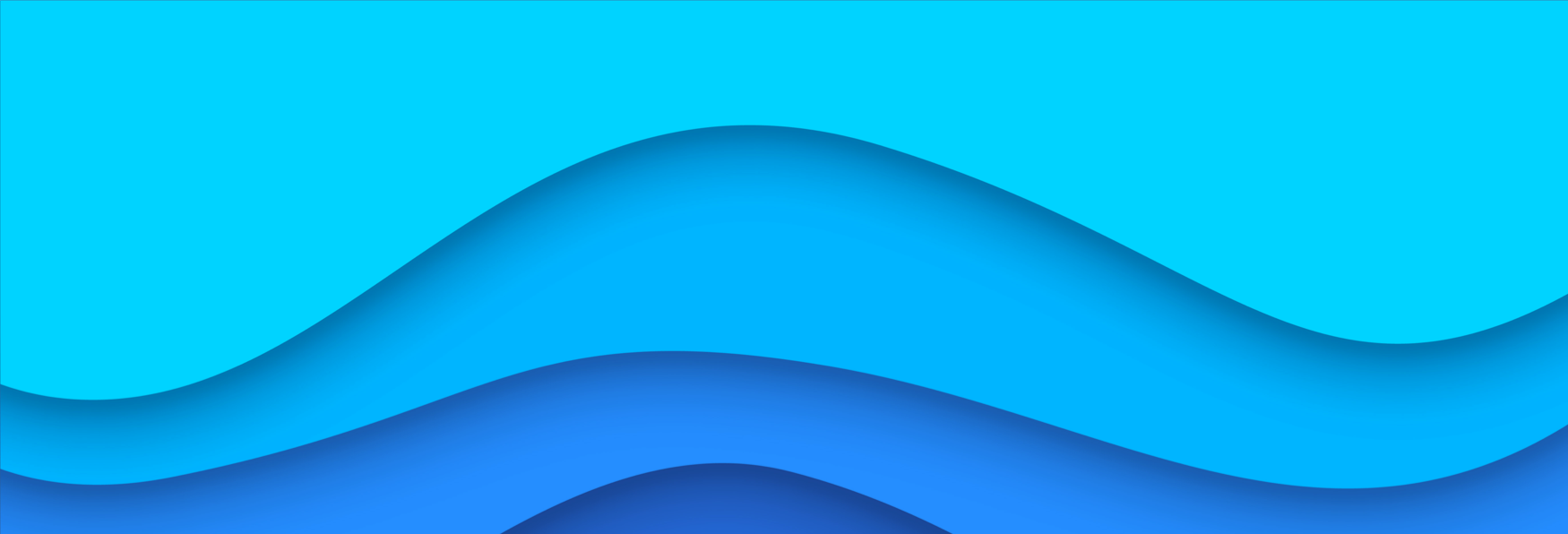